CHÀO MỪNG CÁC EM 
ĐẾN VỚI BÀI HỌC NGÀY HÔM NAY!
[Speaker Notes: GV bấm vào nút mũi tên để chuyển đến slide Khởi động.]
KHỞI ĐỘNG
Quan sát Hình 1.1 SGK, trả lời câu hỏi: Hãy cho biết vai trò của kĩ thuật điện với các máy móc, thiết bị ở Hình 1.1
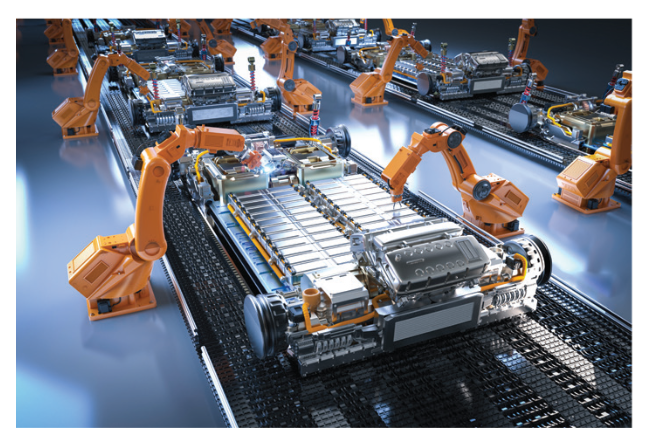 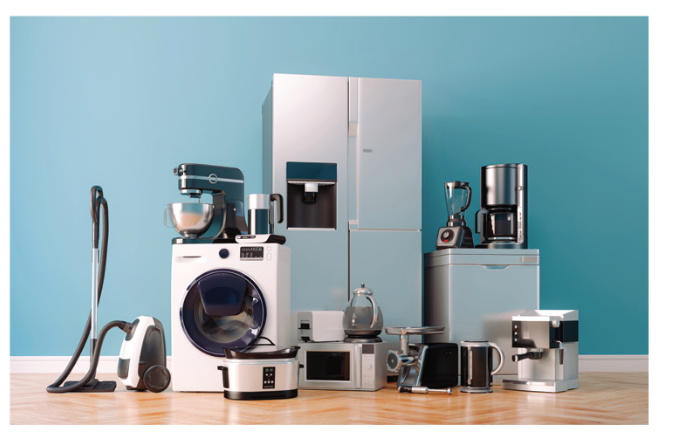 b)
a)
Hình 1.1. Một số hình ảnh thiết bị sử dụng điện năng trong sản xuất và đời sống
PHẦN I. CÔNG NGHỆ ĐIỆN
CHỦ ĐỀ 1: GIỚI THIỆU CHUNG VỀ KĨ THUẬT ĐIỆN
BÀI 1: KHÁI QUÁT VỀ KĨ THUẬT ĐIỆN
NỘI DUNG BÀI HỌC
Triển vọng phát triển của kĩ thuật điện trong sản xuất và đời sống
Vị trí, vai trò của kĩ thuật điện trong sản xuất và đời sống
I
II
III
Khái niệm về kĩ thuật điện
I
KHÁI NIỆM 
VỀ KĨ THUẬT ĐIỆN
Em hãy nghiên cứu nội dung kiến thức mục I SGK trang 5, trả lời các câu hỏi:
Trình bày khái niệm về kĩ thuật điện
Kĩ thuật điện đóng vai trò gì trong sản xuất điện năng, truyền tải phân phối và sử dụng điện năng?
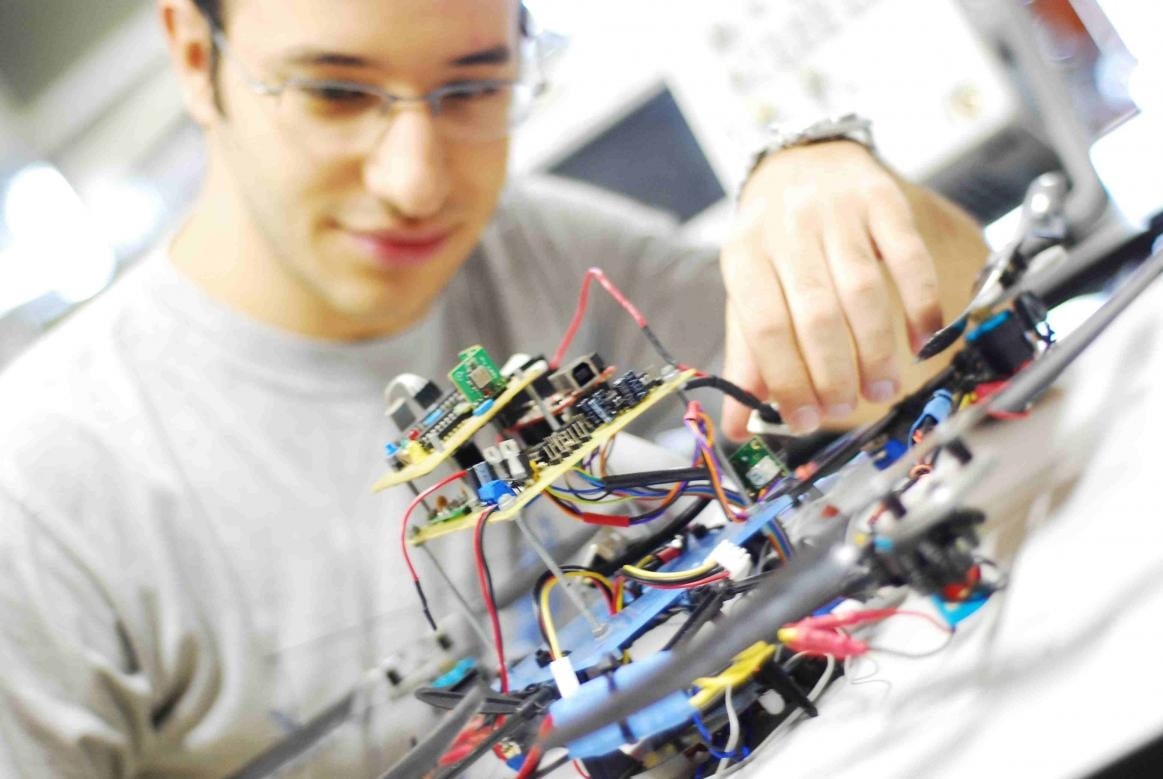 KĨ THUẬT ĐIỆN
Là một lĩnh vực kĩ thuật liên quan đến nghiên cứu và ứng dụng công nghệ điện, điện từ,... vào sản xuất, truyền tải, phân phối và sử dụng điện năng
Vai trò của kĩ thuật điện trong sản xuất điện năng, truyền tải phân phối và sử dụng điện năng:
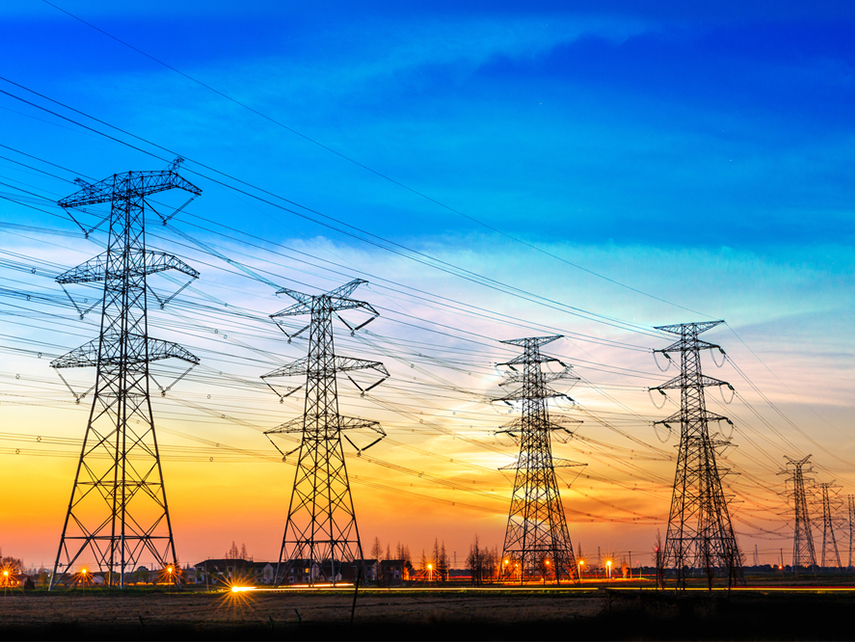 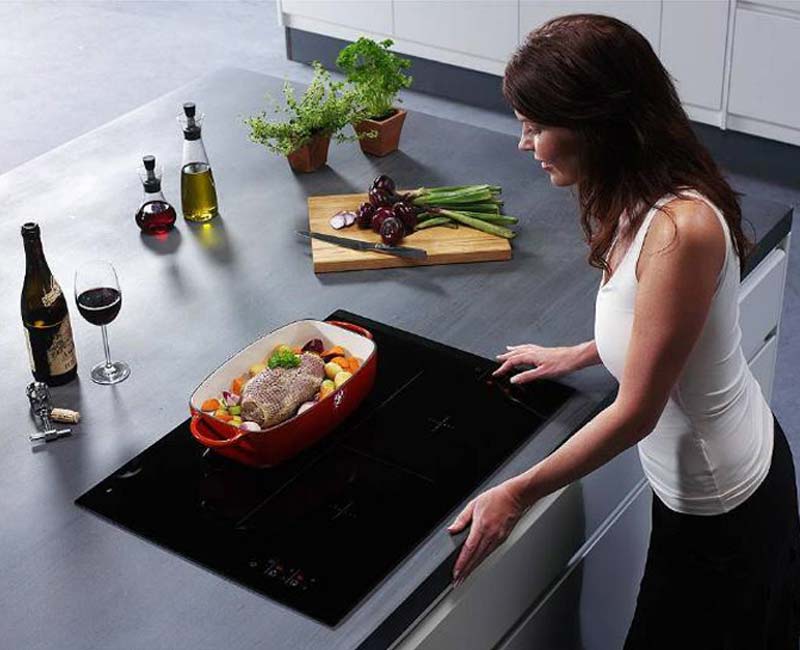 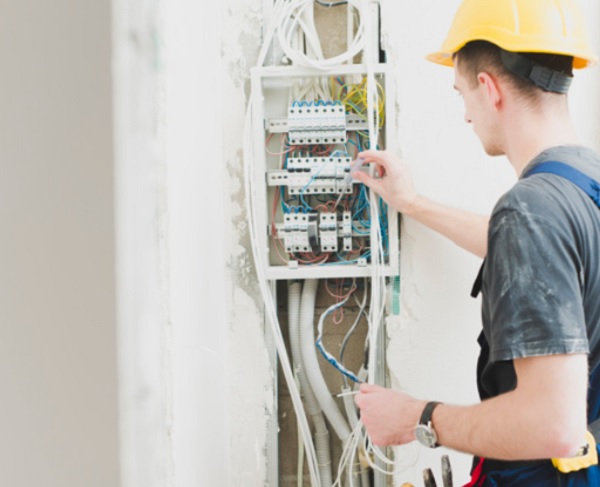 Trong sản xuất điện năng: cung cấp điện năng an toàn, hiệu quả và đủ công suất.
Trong sử dụng điện: thiết kế chế tạo thiết bị điện, bộ điều khiển phục vụ cho sử dụng.
Trong truyền tải và phân phối: đảm bảo kết nối các nguồn điện, giảm hao tổn,…
II
VỊ TRÍ, VAI TRÒ CỦA KĨ THUẬT ĐIỆN TRONG SẢN XUẤT VÀ ĐỜI SỐNG
1. Trong sản xuất
Em hãy nghiên cứu mục II.1 SGK trang 6, quan sát Hình 1.2, thực hiện nhiệm vụ: Kĩ thuật điện có vị trí, vai trò như thế nào trong sản xuất? Lấy ví dụ minh họa
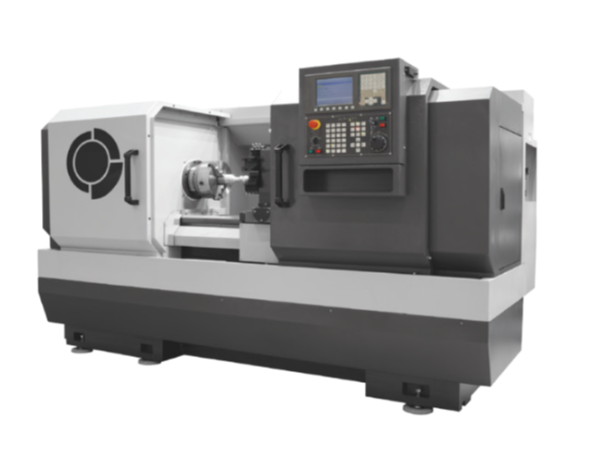 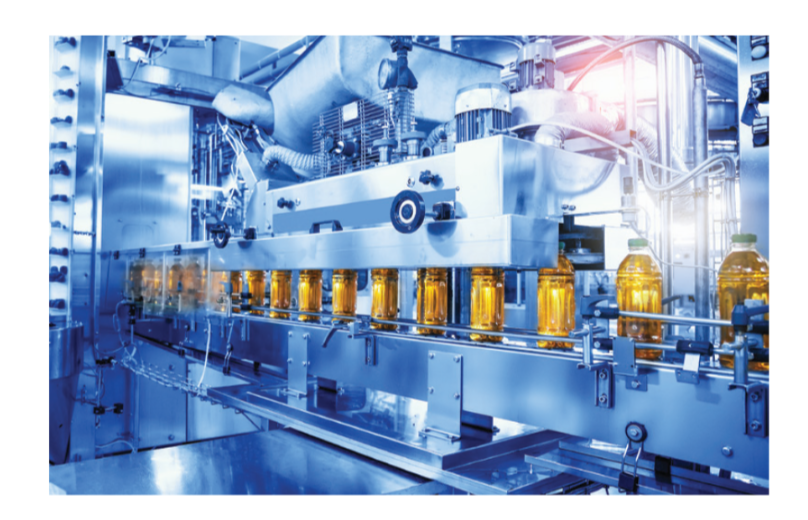 a) Máy CNC
b) Dây chuyền đóng chai nước ngọt
Hình 1.2. Sử dụng điện năng trong sản xuất
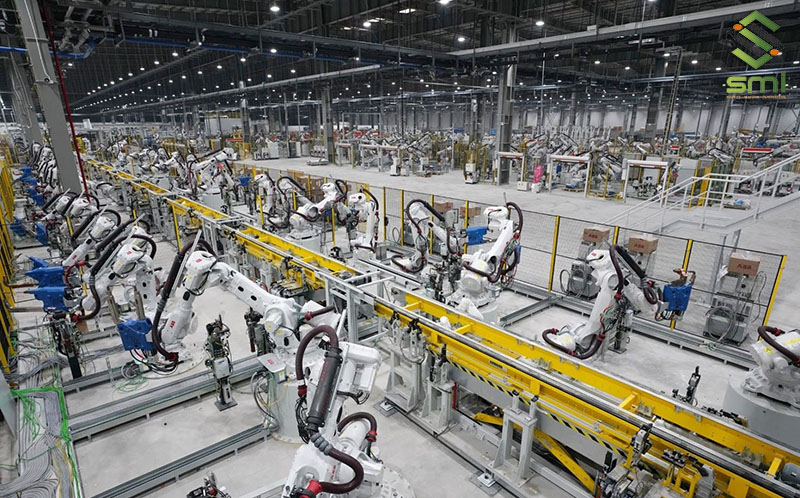 Cung cấp các thiết bị điện cho sản xuất.
Tạo ra hệ thống điều khiển, tự động hóa .
Cung cấp điện năng cho sản xuất.
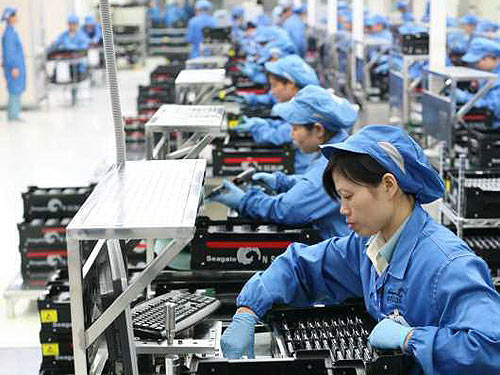 KTĐ đóng vai trò rất quan trọng trong hầu hết các lĩnh vực sản xuất
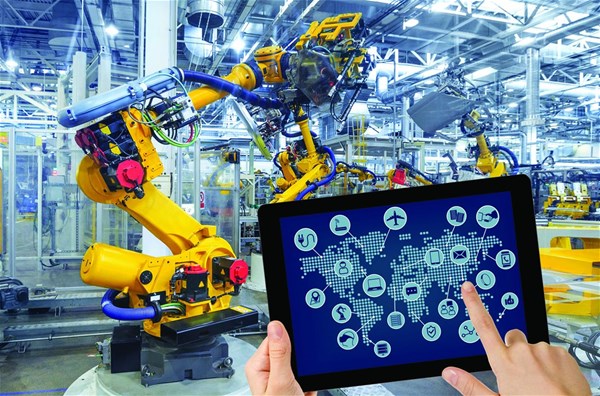 Mời các em xem video về dây chuyền chiết rót lon nước giải khát!
2. Trong đời sống
Em hãy đọc hiểu mục II.2 SGK trang 6 – 7, quan sát Hình 1.3, thảo luận thực hiện các câu hỏi:
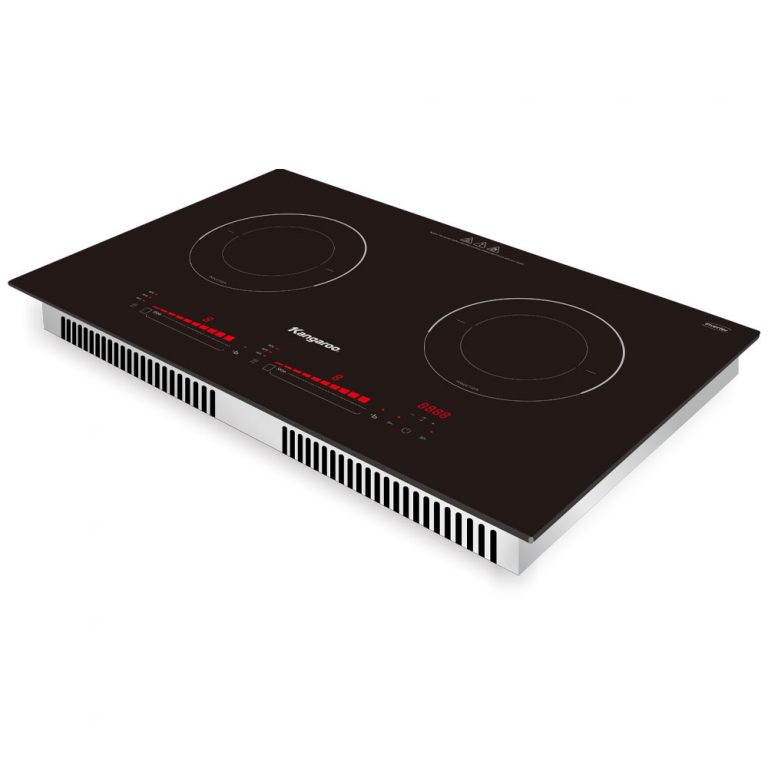 Kĩ thuật điện có vị trí, vai trò như thế nào trong đời sống?
Trình bày vai trò của kĩ thuật điện đối với các thiết bị gia dụng ở Hình 1.3
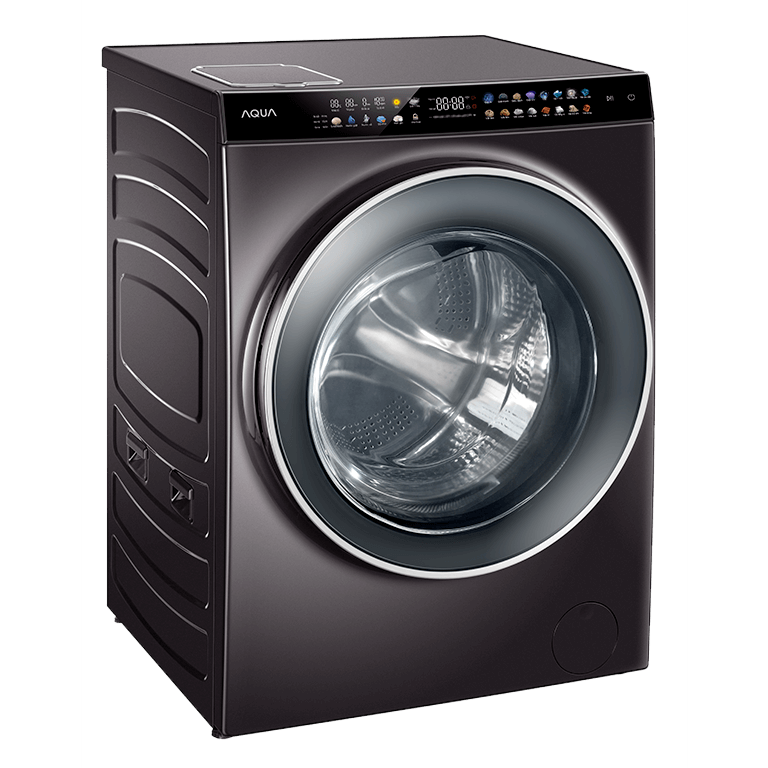 a) Bếp điện
Hình 1.3. Sử dụng điện năng 
trong đời sống
b) Máy giặt
Vai trò
Cung cấp năng lượng cho các thiết bị điện trong gia đình.
Nâng cao chất lượng cuộc sống sinh hoạt trong gia đình.
Nâng cao đời sống sinh hoạt cộng đồng nhờ các thiết bị điện.
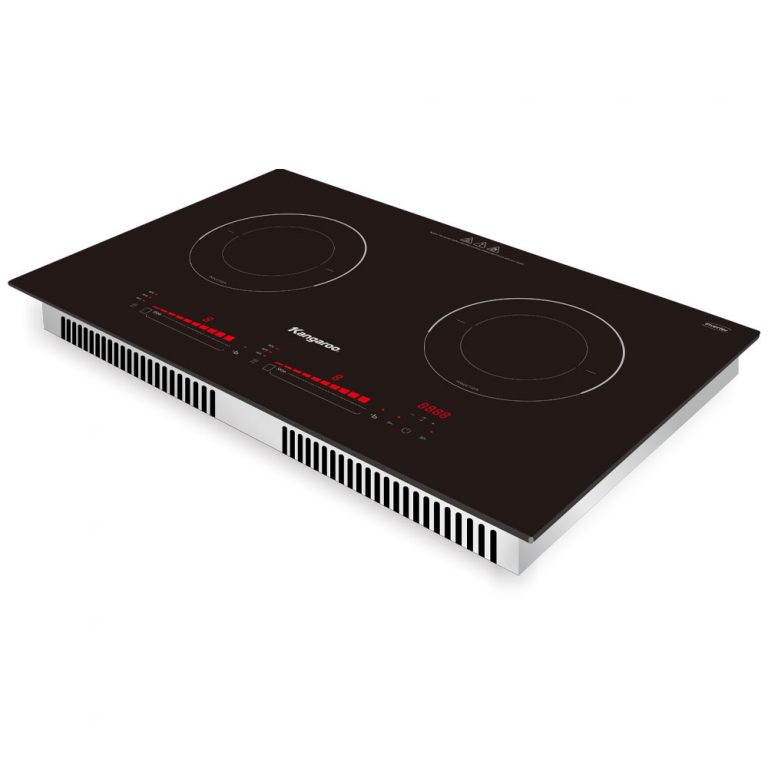 Bếp điện: Thiết bị nấu nướng với phương thức hoạt động chuyển hóa điện năng sang nhiệt năng, tỏa nhiệt và nấu chín thức ăn
Máy giặt: Khi được cấp nguồn điện, máy giặt sẽ tự động cân chỉnh lượng nước và thời gian phù hợp để giặt và vắt đồ.
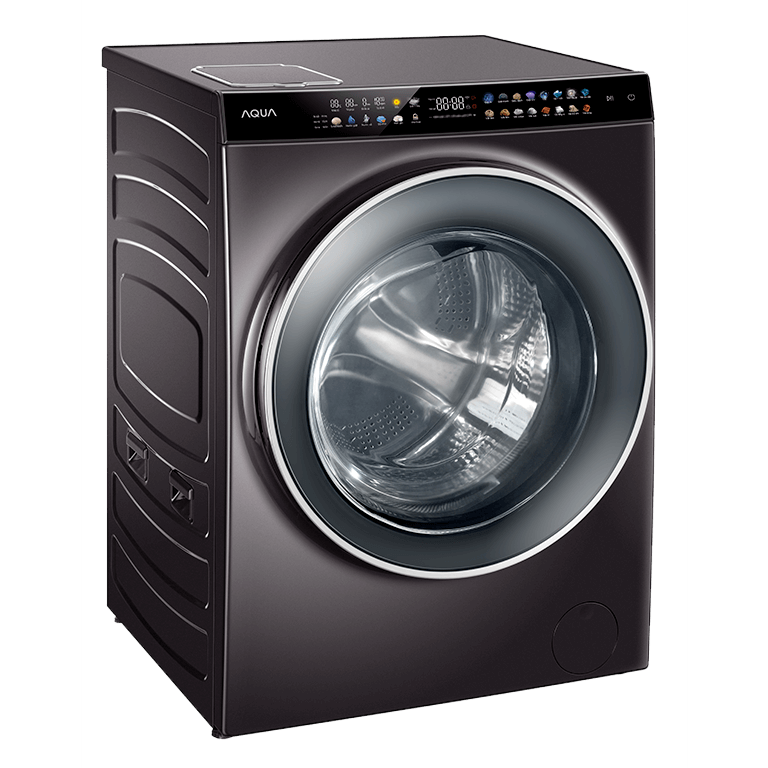 Vai trò của kĩ thuật điện đối với các thiết bị gia dụng ở Hình 1.3:
III
TRIỂN VỌNG PHÁT TRIỂN CỦA KĨ THUẬT ĐIỆN TRONG SẢN XUẤT VÀ ĐỜI SỐNG
1. Triển vọng phát triển của kĩ thuật điện trong sản xuất
Quan sát Hình 1.4 – 1.5, nghiên cứu nội dung mục III.1, thảo luận thực hiện các nhiệm vụ:
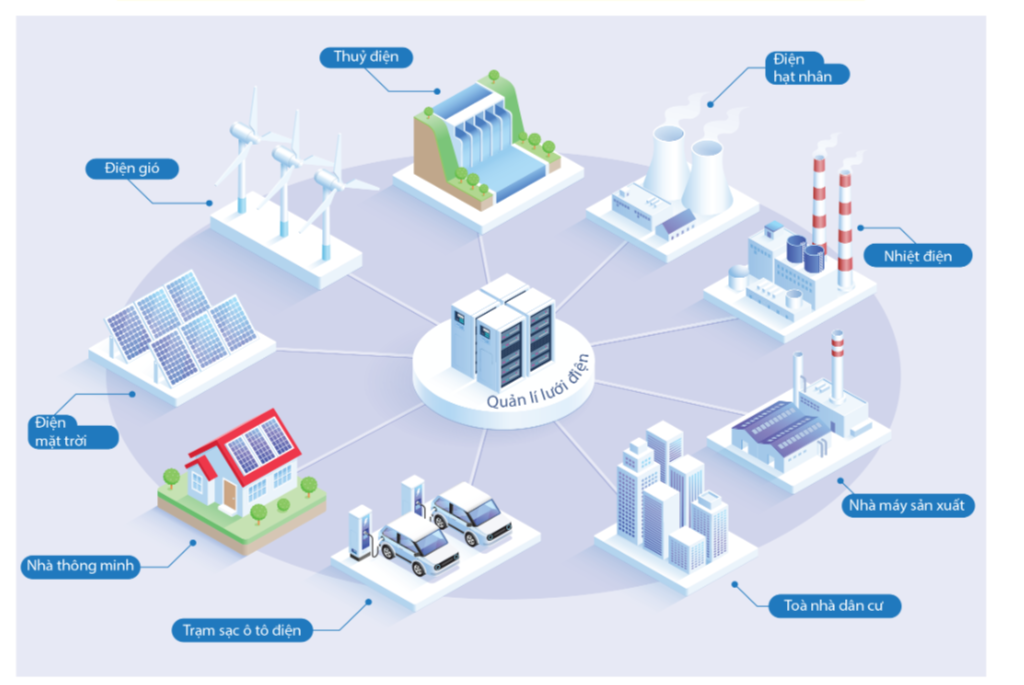 Trình bày triển vọng phát triển của kĩ thuật điện.
Quan sát Hình 1.4 và cho biết sự phát triển của lưới điện thông minh
Kĩ thuật điện có triển vọng phát triển như thế nào trong sản xuất?
Hình 1.4. Lưới điện thông minh
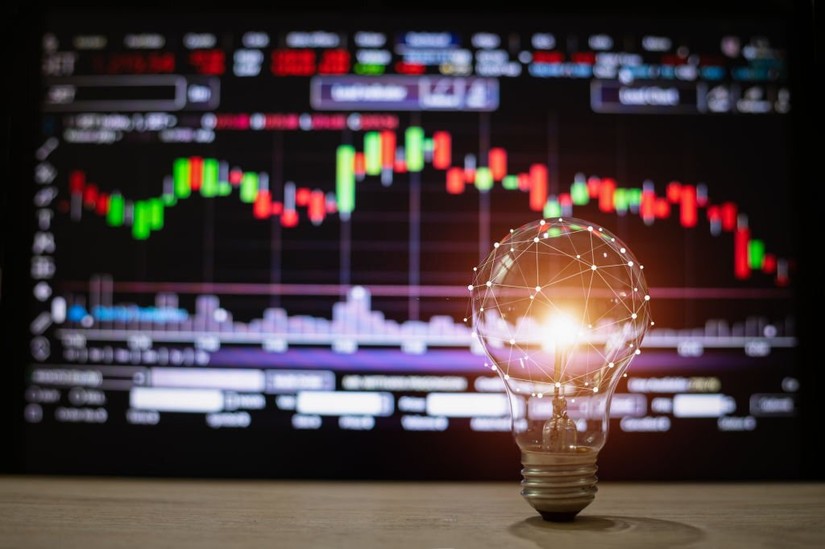 TRIỂN VỌNG
Nâng cao chất lượng
Giảm 
hao tổn
Nghiên cứu và ứng dụng các vật liệu mới
Phát triển nguồn điện tái tạo
Phát triển lưới điện thông minh
Được điều khiển thông minh
Thiết bị mới
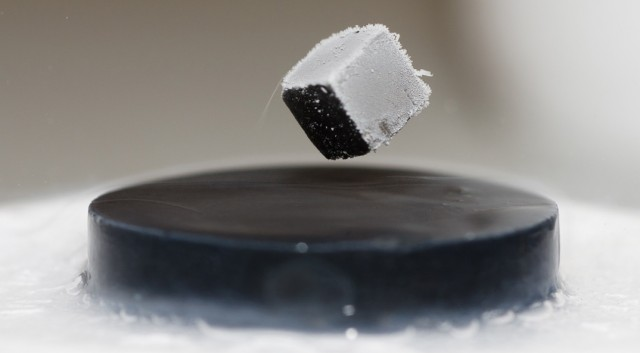 XU HƯỚNG
XU HƯỚNG
Trong sản xuất, kĩ thuật điện có xu hướng nghiên cứu, ứng dụng và phát triển các thiết bị điện
Tăng khả năng quản lí, giám sát
Vật liệu siêu dẫn
Thiết bị điện mới cấu trúc nhỏ gọn, công suất tiêu thụ thấp, hiệu suất cao, có bộ điều khiển,...
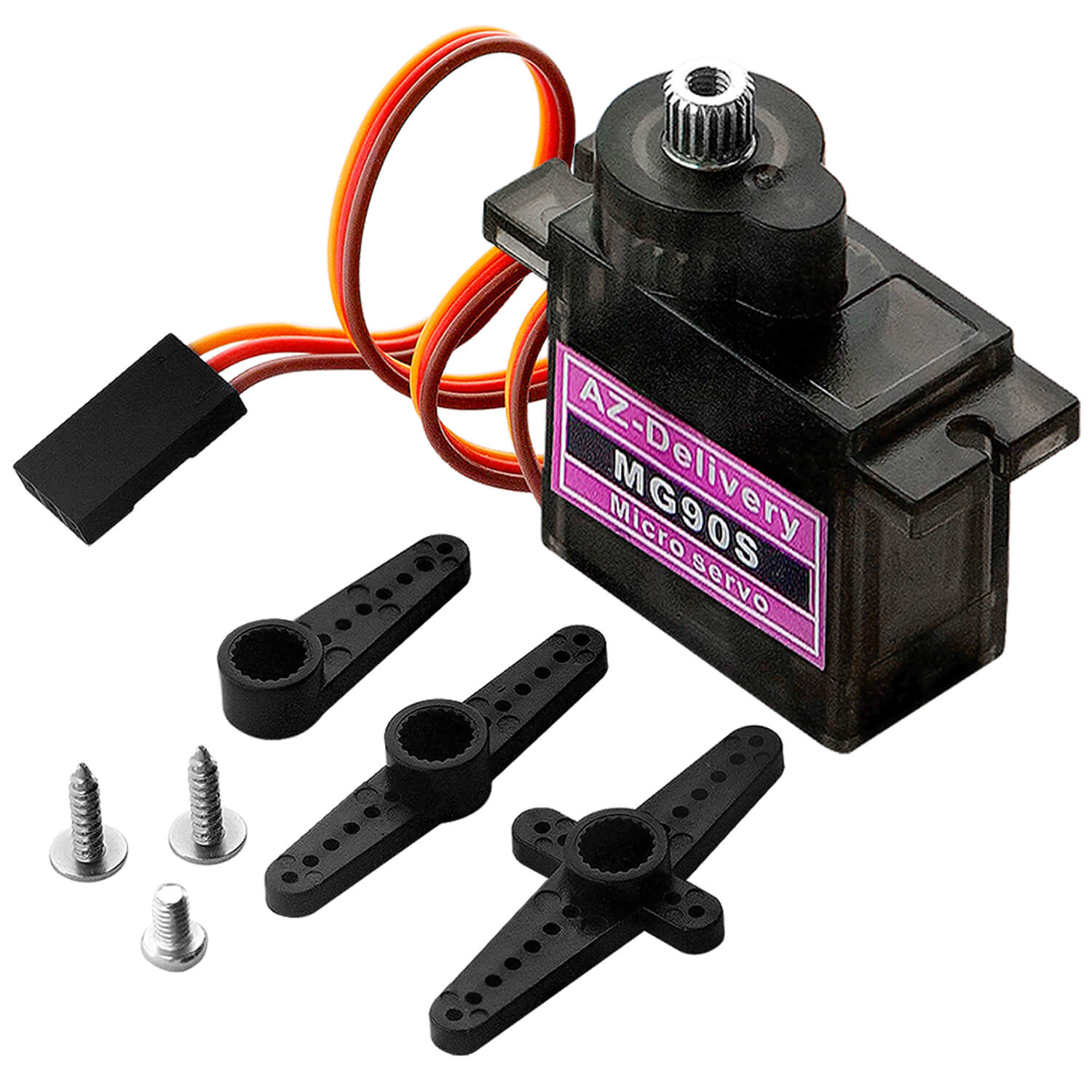 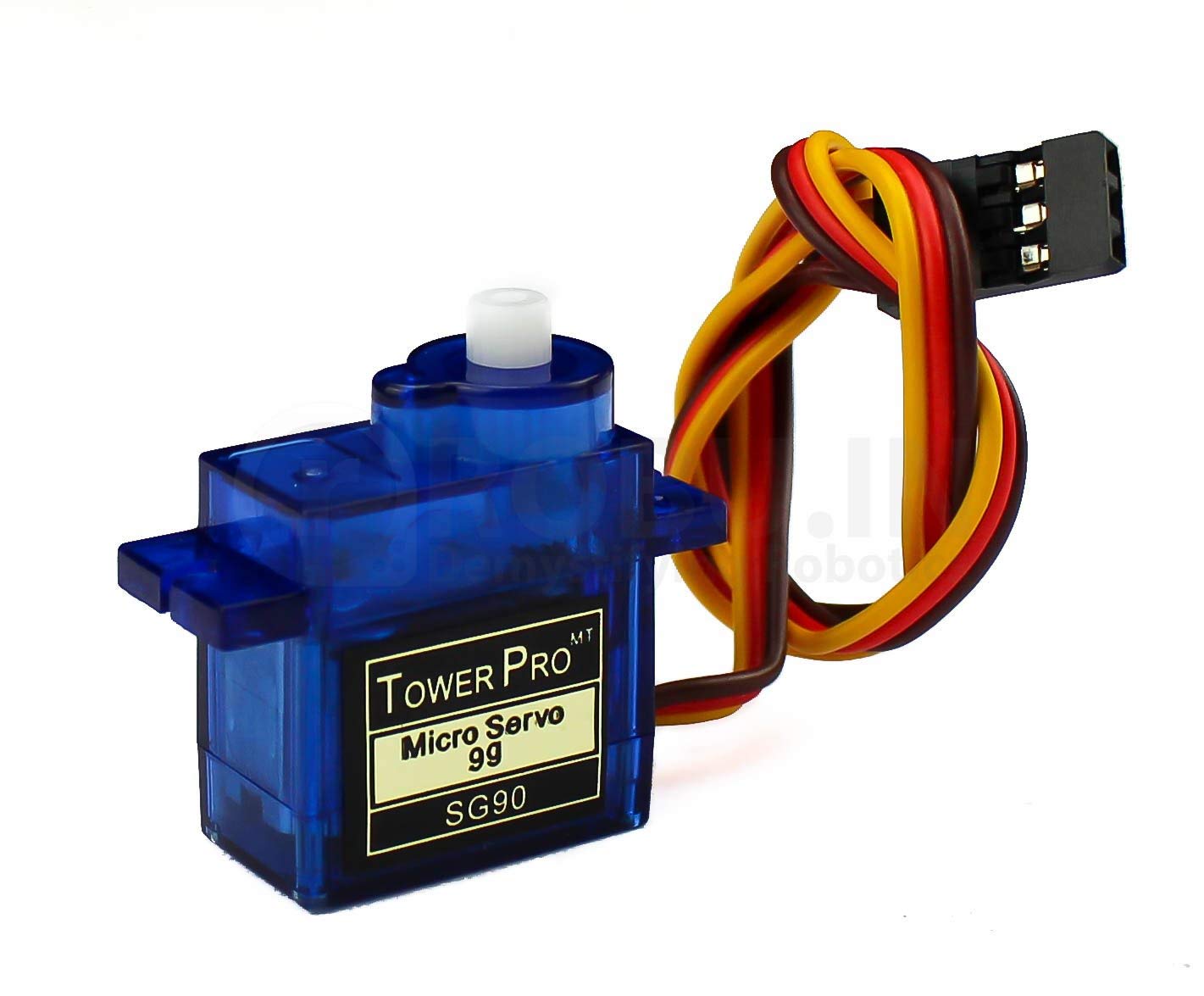 động cơ servo
Em có biết
Lưới điện thông minh là xu thế trong triển vọng phát triển của kĩ thuật điện phục vụ sản xuất và đời sống. Lưới điện thông minh dựa trên cơ sở hạ tầng kĩ thuật số có phân cấp nhiều hơn để tạo nên lưới điện linh hoạt, thích nghi trong việc cân đối giữa cung và cầu về điện năng của từng khu vực trong lưới điện quốc gia, đảm bảo tối ưu hóa chi phí sản xuất điện là ít nhất, tối ưa hóa sự cố lưới điện là nhỏ nhất. Một số công nghệ số hỗ trợ cho lưới điện thông minh: thiết bị đo lường, giám sát thông minh; hệ thống quản lí năng lượng thông minh và thiết bị tiêu thụ điện thông minh.
NĂNG LƯỢNG TÁI TẠO
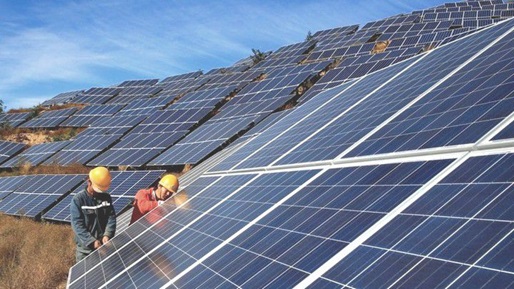 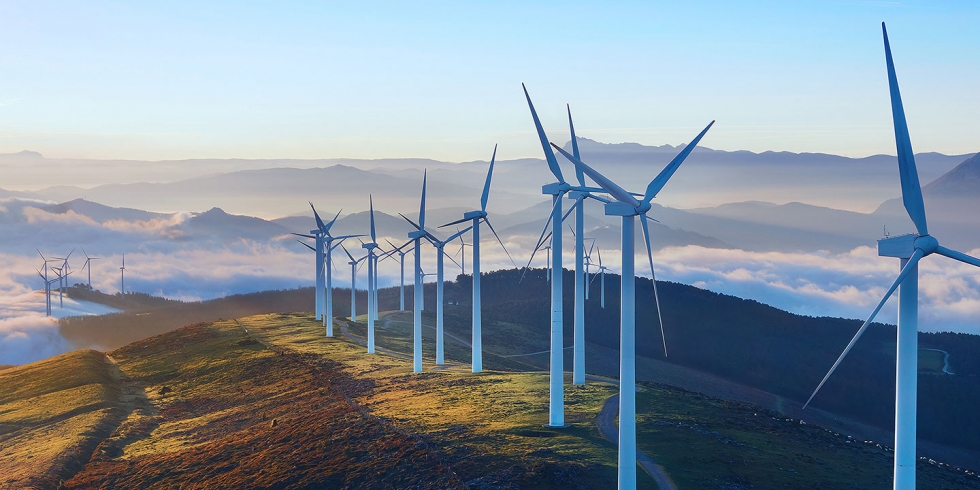 Năng lượng gió
Năng lượng mặt trời
2. Triển vọng phát triển trong đời sống
Quan sát Hình 1.6, nghiên cứu nội dung mục III.2 SGK trang 7 – 9, thảo luận trả lời câu hỏi: Trình bày triển vọng phát triển của kĩ thuật điện trong đời sống
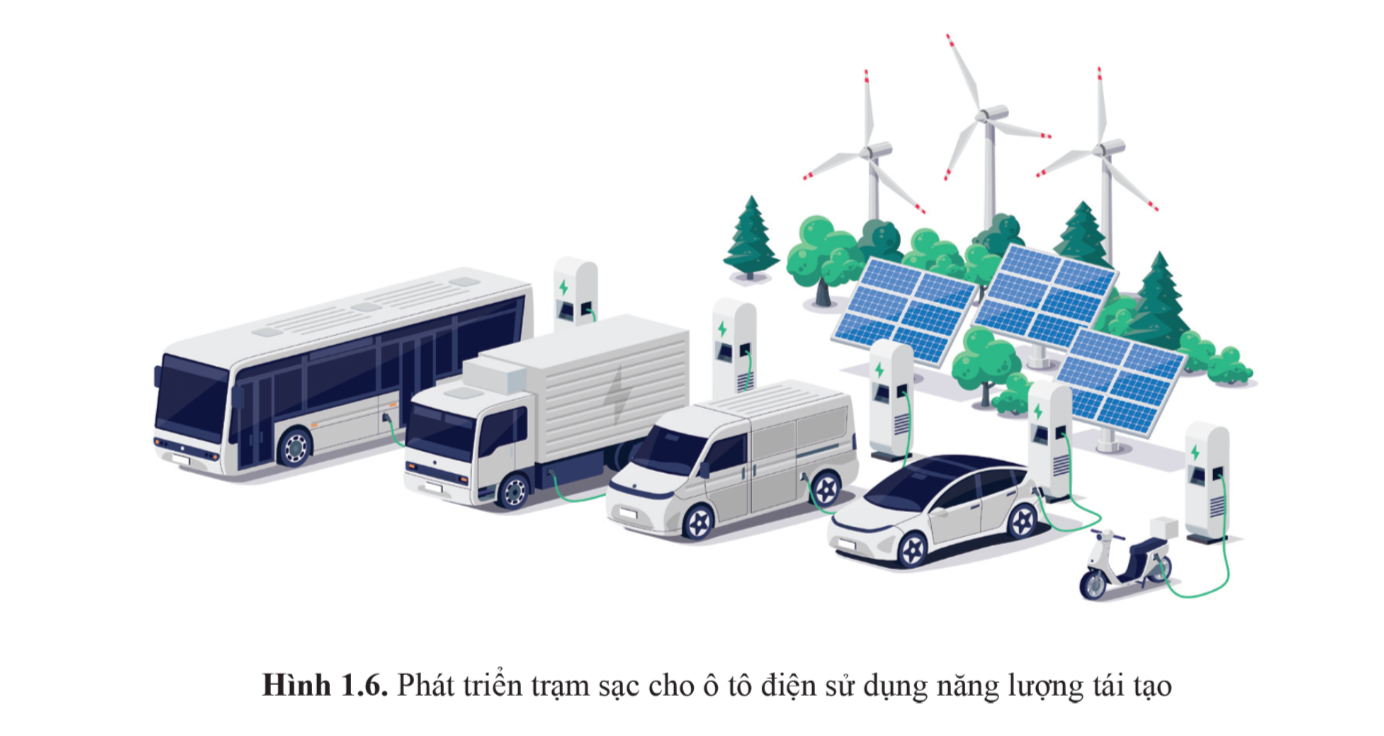 Hình 1.6. Phát triểm trạm sạc cho ô tô điện sử dụng năng lượng tái tạo
XU HƯỚNG
XU HƯỚNG
Phát triển, ứng dụng các thiết bị điện gia dụng thông minh
Trong đời sống, kĩ thuật điện có xu hướng nghiên cứu, ứng dụng và phát triển các thiết bị điện
Phát triển, ứng dụng các thiết bị điện mới trong các phương tiện giao thông sử dụng năng lượng điện
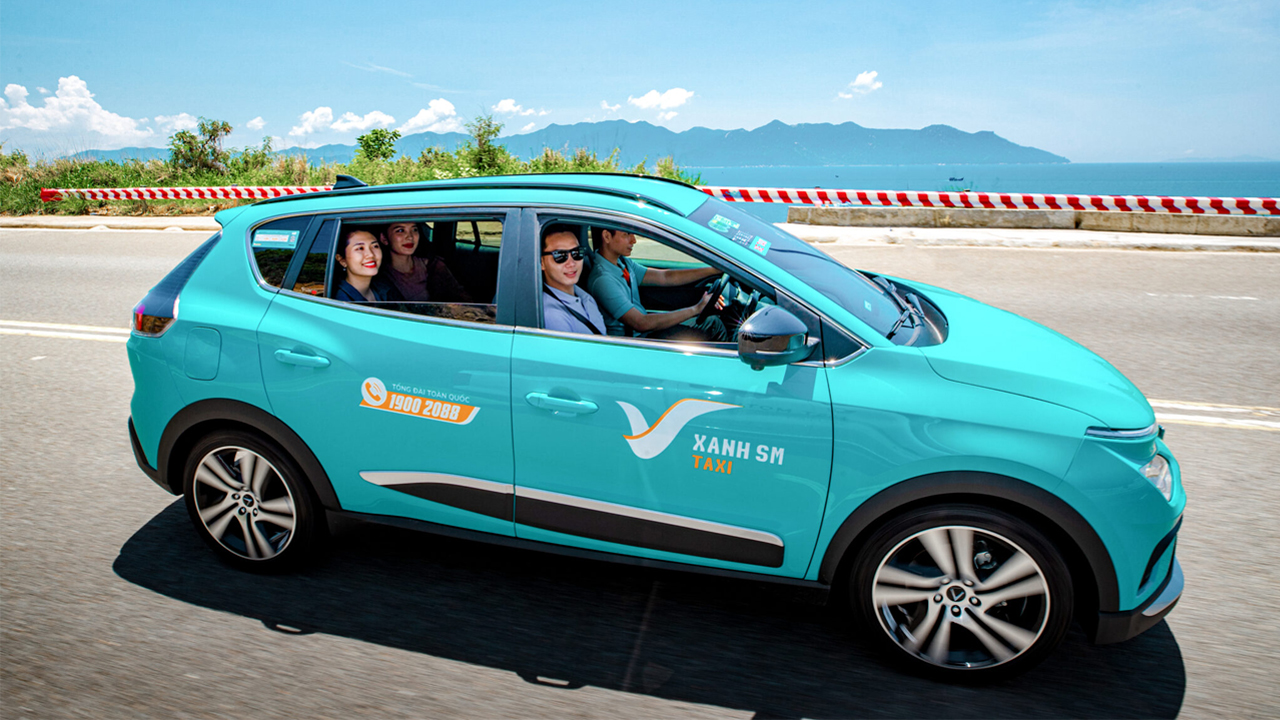 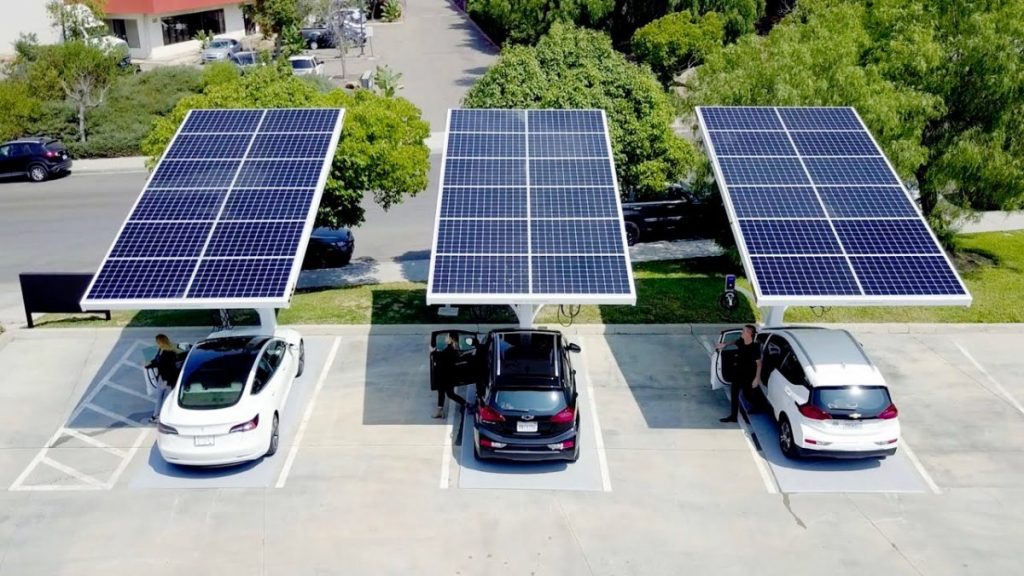 Hệ thống trạm sạc xe dưới năng lượng mặt trời
Ô tô điện
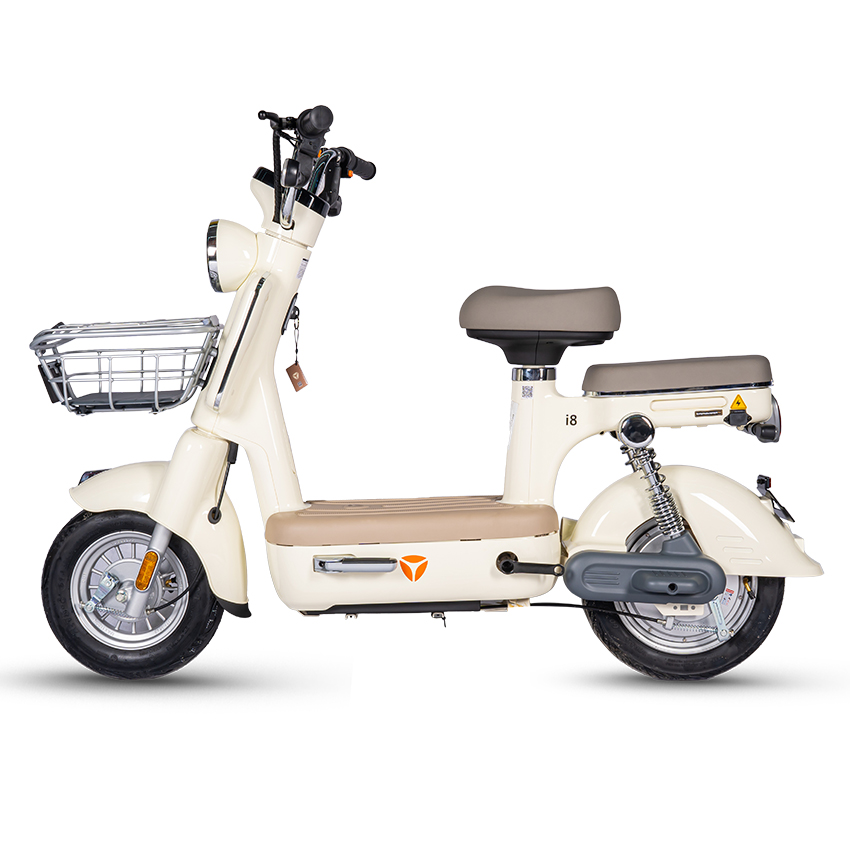 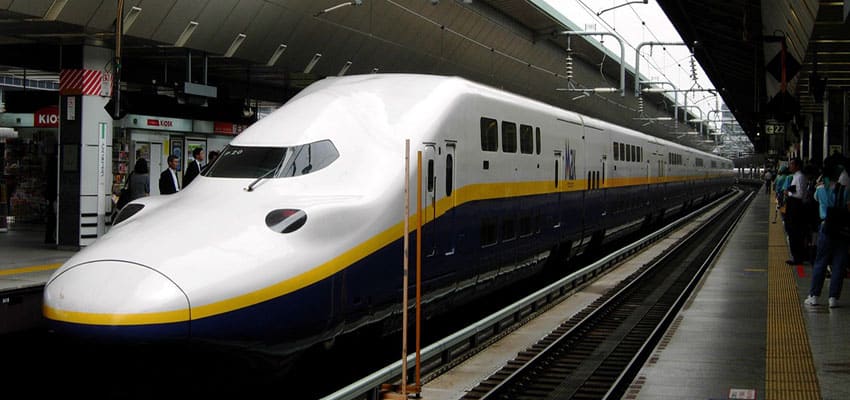 Xe máy điện
Tàu điện
LUYỆN TẬP
Câu 1: Kĩ thuật điện là gì?
Kĩ thuật điện là một lĩnh vực kĩ thuật liên quan đến nghiên cứu và ứng dụng công nghệ hóa học vào sản xuất, truyền tải, phân phối và sử dụng điện năng
Kĩ thuật điện là một lĩnh vực kĩ thuật liên quan đến nghiên cứu và ứng dụng công nghệ sinh học vào sản xuất, truyền tải, phân phối và sử dụng điện năng
Kĩ thuật điện là một lĩnh vực kĩ thuật liên quan đến nghiên cứu và ứng dụng công nghệ điện, điện từ,... vào sản xuất, truyền tải, phân phối và sử dụng điện năng
Kĩ thuật điện là một lĩnh vực kĩ thuật liên quan đến nghiên cứu và ứng dụng công nghệ thông tin vào sản xuất, truyền tải, phân phối và sử dụng điện năng
Câu 2: Kĩ thuật điện có vai trò gì trong sử dụng điện năng?
Kĩ thuật điện nghiên cứu, thiết kế, chế tạo các thiết bị điện và các bộ điều khiển phục vụ cho sản xuất và đời sống
Kĩ thuật điện đảm bảo kết nối nguồn điện tạo nên lưới điện quốc gia nhằm truyền tải điện năng đi xa hiệu quả
Kĩ thuật điện nghiên cứu, thiết kế, chế tạo các thiết bị điện và các bộ điều khiển phục vụ cho sản xuất và đời sống
Kĩ thuật điện đảm bảo cung cấp điện năng an toàn, hiệu quả và đủ công suất cho sản xuất và đời sống
Kĩ thuật điện đảm bảo kết nối nguồn điện tạo nên lưới điện quốc gia nhằm cung cấp điện đến mọi miền của đất nước
Câu 3: Kĩ thuật điện có vai trò gì trong sản xuất điện năng?
Kĩ thuật điện đảm bảo kết nối nguồn điện tạo nên lưới điện quốc gia nhằm truyền tải điện năng đi xa hiệu quả
Kĩ thuật điện nghiên cứu, thiết kế, chế tạo các thiết bị điện và các bộ điều khiển phục vụ cho sản xuất và đời sống
Kĩ thuật điện đảm bảo cung cấp điện năng an toàn, hiệu quả và đủ công suất cho sản xuất và đời sống
Kĩ thuật điện đảm bảo cung cấp điện năng an toàn, hiệu quả và đủ công suất cho sản xuất và đời sống
Kĩ thuật điện đảm bảo kết nối nguồn điện tạo nên lưới điện quốc gia nhằm cung cấp điện đến mọi miền của đất nước
Câu 4: Chọn phát biểu sai về vị trí, vai trò của kĩ thuật điện trong sản xuất
Giảm sức lao động, giảm số lượng và chất lượng của cải vật chất trong xã hội
Giảm sức lao động, giảm số lượng và chất lượng của cải vật chất trong xã hội
Cung cấp điện năng cho sản xuất
Tạo ra hệ thống điều khiển, tự động hóa cho quá trình sản xuất
Cung cấp các thiết bị điện cho sản xuất
Câu 5: Chọn phát biểu sai về vị trí, vai trò của kĩ thuật điện trong đời sống
Nâng cao chất lượng cuộc sống sinh hoạt trong gia đình
Cung cấp năng năng lượng cho các thiết bị điện trong gia đình
Cuộc sống gia đình ngày càng bất tiện nhờ các thiết bị điện
Cuộc sống gia đình ngày càng bất tiện nhờ các thiết bị điện
Nâng cao đời sống sinh hoạt cộng đồng
Câu 6: Chọn phát biểu đúng về phát triển điện lưới thông minh
Cung cấp năng lượng tái tạo (điện gió, điện mặt trời, điện sinh khối,...)
Làm tăng ô nhiễm môi trường, gây phát thải khí nhà kính
Đảm bảo luôn luôn cân bằng công suất giữa nguồn điện và tải điện
Ứng dụng các vật liệu mới trong kĩ thuật điện
Đảm bảo luôn luôn cân bằng công suất giữa nguồn điện và tải điện
Câu 7: Chọn phát biểu sai về triển vọng phát triển kĩ thuật điện trong sản xuất?
Các thiết bị điện mới có giao thức truyền thông được điều khiển thông minh nhằm tăng tổn thất trong sản xuất
Các thiết bị điện mới có giao thức truyền thông được điều khiển thông minh nhằm tăng khả năng quản lí
Các thiết bị điện mới có giao thức truyền thông được điều khiển thông minh nhằm tăng tổn thất trong sản xuất
Các thiết bị điện mới có giao thức truyền thông được điều khiển thông minh nhằm tiết kiệm năng lượng
Các thiết bị điện mới có giao thức truyền thông được điều khiển thông minh nhằm giám sát đảm bảo quản lí sản xuất hiệu quả
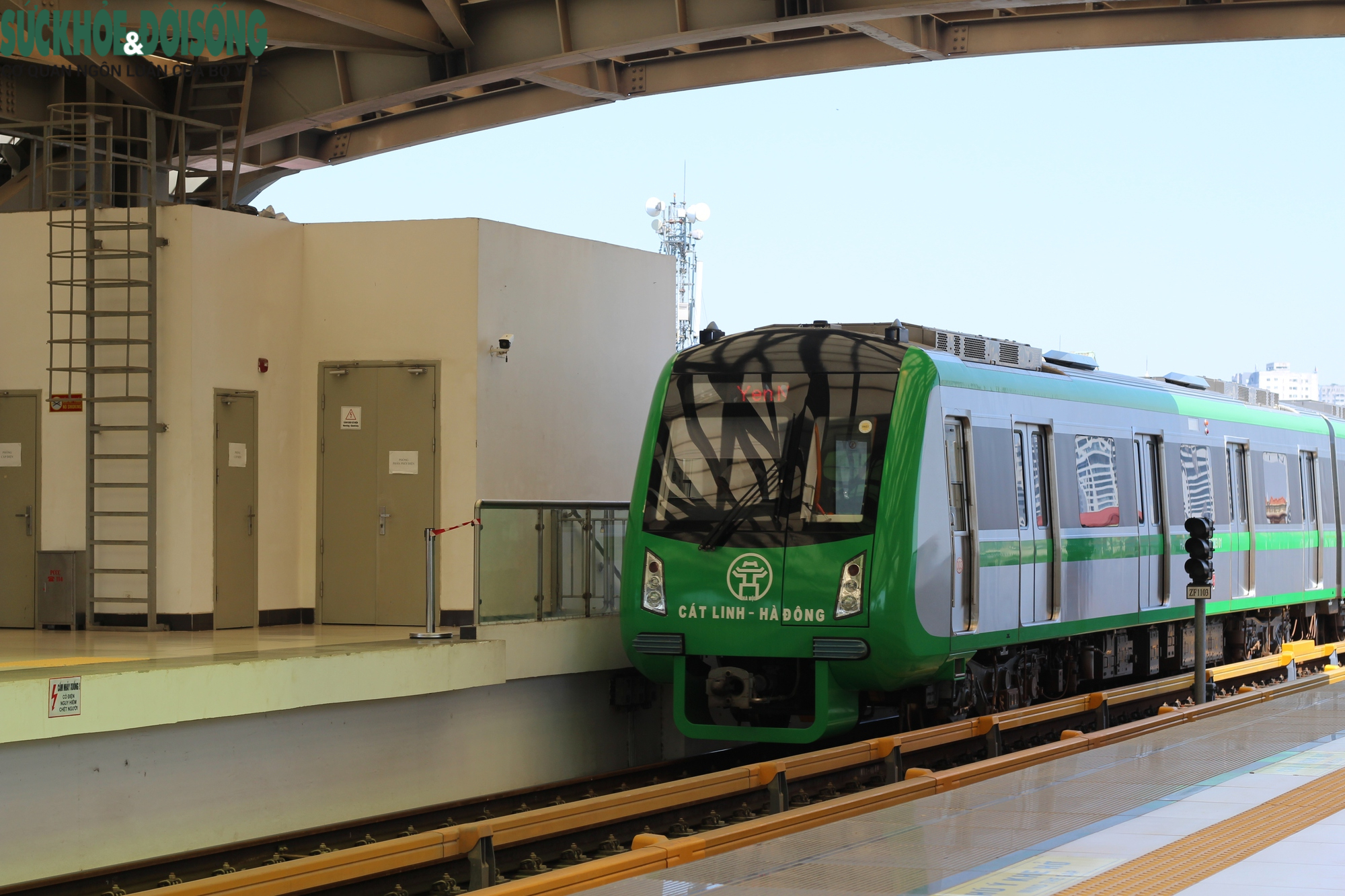 Câu 8: Thiết bị điện trong hình ảnh dưới đây thể hiện vai trò gì của kĩ thuật điện trong đời sống?
Cung cấp năng lượng tái tạo (điện gió, điện mặt trời, điện sinh khối,...)
Cung cấp năng lượng tái tạo (điện gió, điện mặt trời, điện sinh khối,...)
Làm tăng ô nhiễm môi trường, gây phát thải khí nhà kính
Ứng dụng các vật liệu mới trong kĩ thuật điện
Đảm bảo luôn luôn cân bằng công suất giữa nguồn điện và tải điện
VẬN DỤNG
Em hãy hoàn thành các bài tập sau ở nhà:
BÀI 1
BÀI 2
Trình bày một số ưu điểm chính của các thiết bị điện để thấy được vị trí, vai trò của kĩ thuật điện trong sản xuất và đời sống.
Lấy ví dụ về sự thay đổi của một số thiết bị điện trong gia đình em để thấy được sự phát triển của kĩ thuật điện trong đời sống.
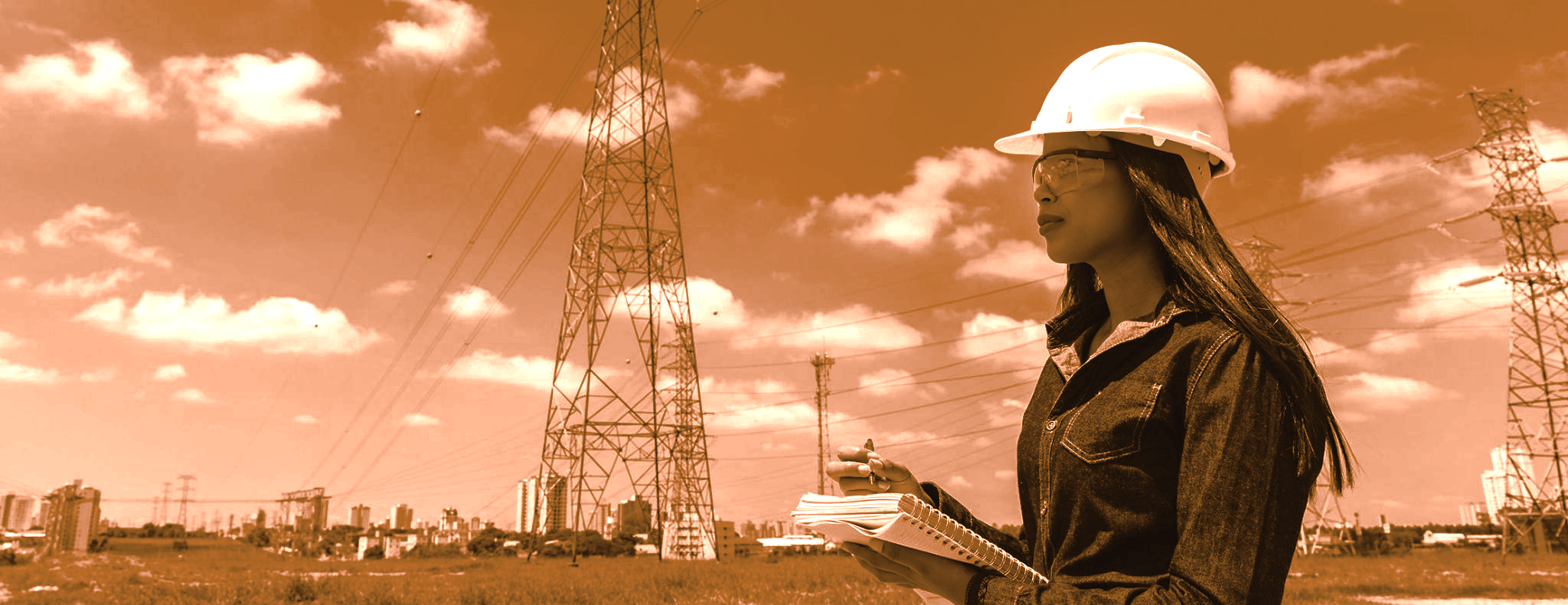 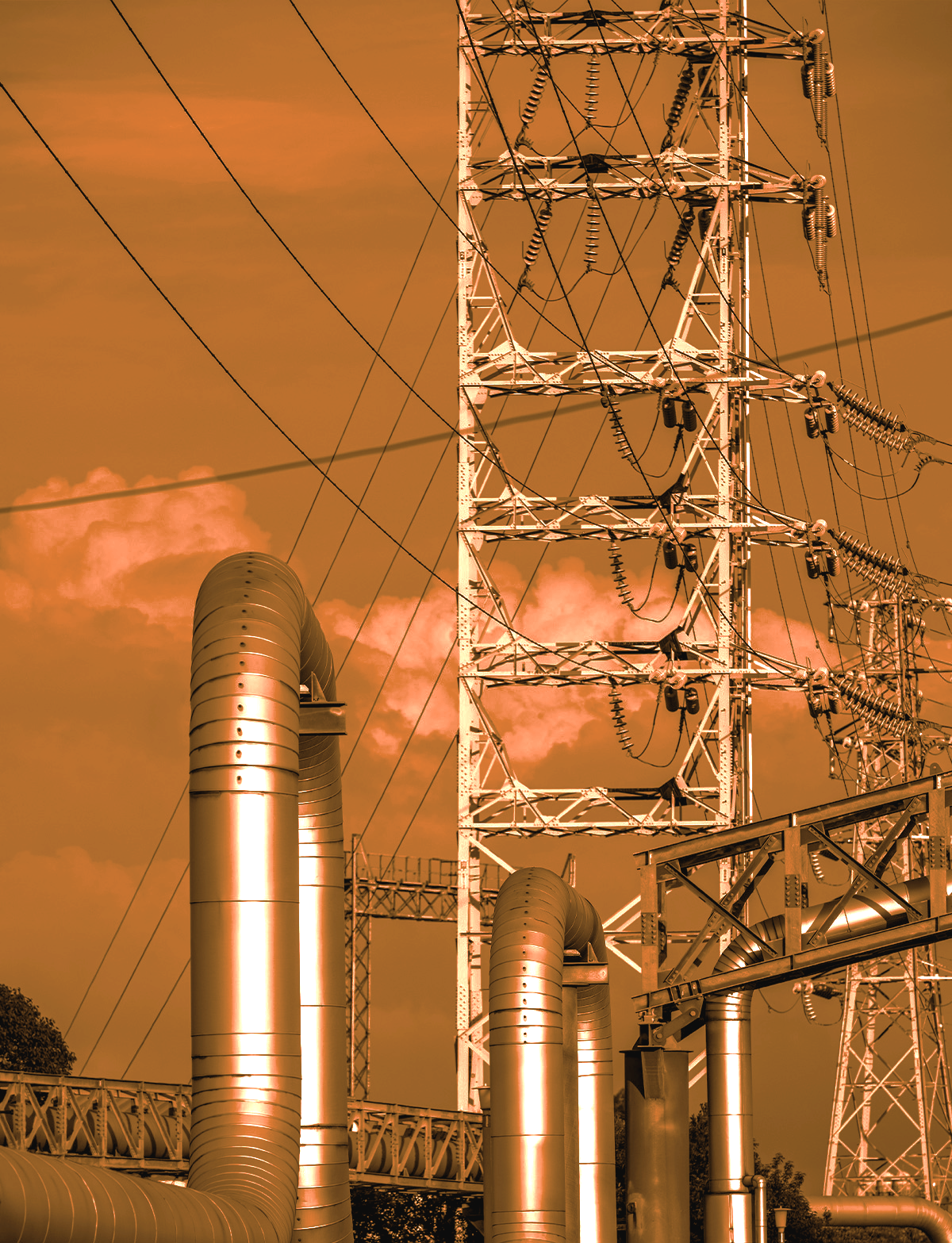 HƯỚNG DẪN VỀ NHÀ
Ghi nhớ kiến thức trong bài. 
Hoàn thành bài tập phần Vận dụng.
Chuẩn bị bài mới Bài 2. Một số ngành nghề thuộc lĩnh vực kĩ thuật điện
CẢM ƠN CÁC EM ĐÃ CHÚ Ý 
LẮNG NGHE BÀI GIẢNG!